The estrous cycle
Definition
Sexual Puberty in the females is defined as the age at the first expressed estrous with ovulation
Sexual Maturity  in the females is defined as the age at the  expressed estrous with ovulation and normal parturition
Definition
Estrous cycle : reproductive cycle of female generally defined as period from one estrous to the next . It two phase
1- follicular phase(proestrus and estrus)
2- luteal phase (metestrus and diestrus)
Estrous : period of sexual receptivity commonly referred to as “ heat “
Anestrous : period when female does not have cycles occurring during  pregnancy ,  season , pathology ……………….
Pregnancy
Causes of Anestrus
Season
Pathology
Nutrition
Stress
Proestrus
Estrus
Stage of heat
Metestrus
Diestrus
4
Animals classified according to estrous cycle (TYPES OF ESTROUS CYCLE)
1 - Poly estrous; cow ,sow
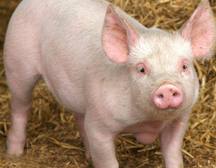 2 - Seasonal poly estrous
A- short day breeder; ewe , doe
B –long day breeder;  mare , queen
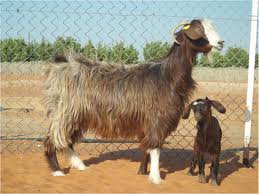 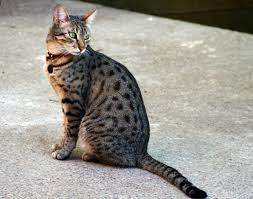 3 – monoestrous; bitch , wild  animals
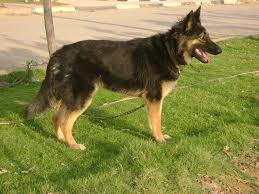 Progesterone
(-)
(+)
Estradiol
LH
CL
Hypothalamus
GnRH
Anterior
Pituitary
Inhibin   (-)
LH, FSH
Estradiol
LH, FSH
Follicle
Ovary
Average Reproductive Cycles
Species	   Length of 	Length of	Ovulation	 Length of
		Estrous Cycle	  Estrus		Pregnancy


cow	    21 days	  18 hr	11 hr after	282 days
		  polyestrus		end estrus

ewe	    17 days	  29 hr	near end	148 days
		seasonal 		estrus	

sow	    21 days	48-72 hr	35-45 hr	115 days
		  polyestrus		after start	
				estrus

mare	    21 days	4-8 days	3-6 day of	335 days
		seasonal 		estrus	
		  polyestrus		(1-2 days 
				before end of
				estrus)

Doe                 21 days                 30-40 hrs       few hrs after          149 days
                       seasonal                                          ovulation
Characteristics of Estrous Cycles
Cow	  Ewe	 Sow	  Mare

Estrous cycle (days)	   21	   17	  21	   21
Proestrus (days)	  3-4	  2-3	   3-4	   2-3
Estrus	12-18 hr	24-36 hr	48-72 hr	4-8 days
Metestrus (days)	  3-4	  2-3	  2-3	   2-3
Diestrus (days)	10-14	10-12	 11-13	 10-12
Signs of Estrus
Primary Sign of Estrus

Stands immobile when mounted.
Bellowing 
Red vulva
Swollen vulva
Clear mucus discharge from vulva
11
Secondary Signs of Estrus
Behavioral
Increased Activity
Charging
Licking
Sniffing
Chin-resting
Mounting
12
Miscellaneous Signs of Estrus
Depressed appetite
Depressed milk production
Frequent Urination
13
During rectal palpation
Uterus is turgid
Presence of GF
Ovary - CL and Follicle
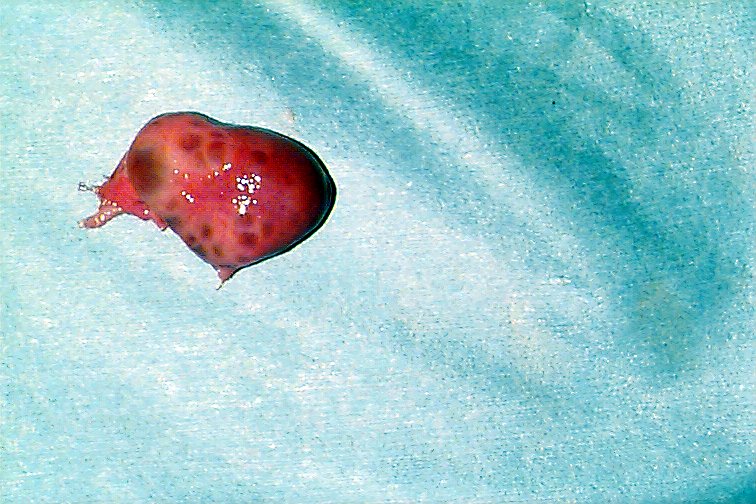 Corpus
Luteum
Graafian
Follicle
Tertiary Follicles
Animals induced ovulation
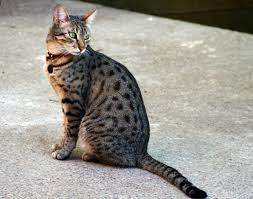 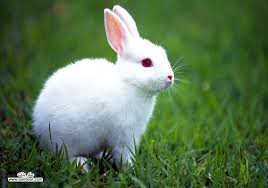 Spontaneous Ovulators
Retain some neural control of ovulation
heifers can alter the timing of the LH surge by clitoral stimulation
Sensory Neurons
Penis
Induced Ovulators
Nerve endings sensing copulation
Copulation
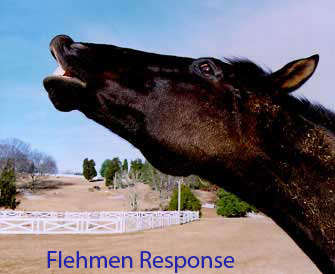 Met estrous Bleeding
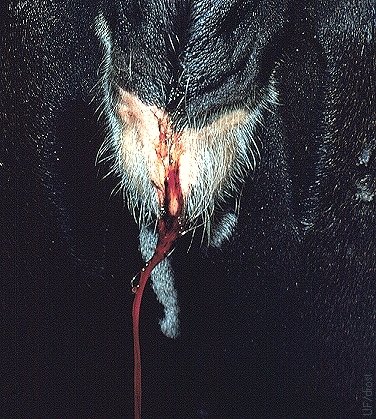